[Speaker Notes: TESZT]
[Speaker Notes: TESZT2]
DOPAMINE
[Speaker Notes: dopamin]
HUMOUR PERCEPTION IN SCHIZOPHRENIAPRAGMATICS AND COGNITIVE LINGUISTICS
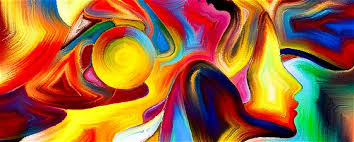 Victoria Lyakhova

02 December 2019
Budapest University of Technology and Economics

Department of Cognitive Science
DIMINISHED HUMOUR PERCEPTION IN SCHIZOPHRENIA: RELATIONSHIP TO SOCIAL AND COGNITIVE FUNCTIONING
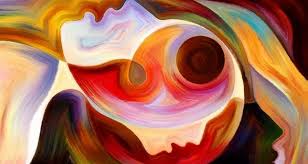 J. Polimeni
D. Campbell
D. Gill
B. Sawatzky
J. Reiss

2009
HUMOUR...
.....reflects a set of incongruous beliefs

.....involves repressed sexual or aggressive impulses

.....elevates social status by expressing superiority or saving face
[Speaker Notes: Most of these evolutionary hypotheses
concentrate on humour’s general ability to enhance social
cooperation (Polimeni and Reiss, 2006b; Jung, 2003).
Since Ancient Greece, philosophers and scientists]
BRAAAAAINS
Left temporo-parietal junction
Left anterior temporal lobe
Left inferior frontal cortex
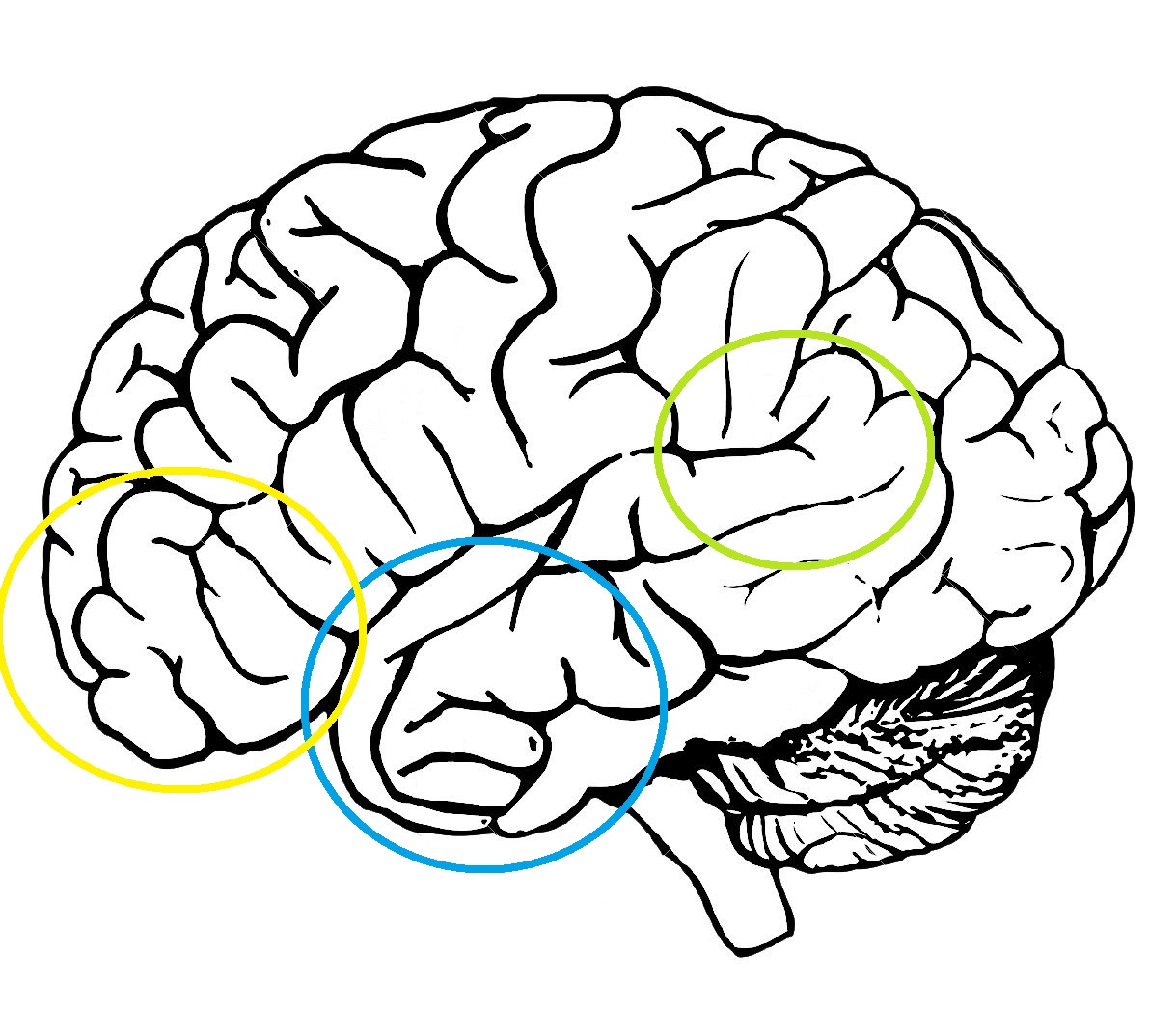 [Speaker Notes: The left temporoparietal junction (lTPJ) contains both Wernicke's area and the angular gyrus,]
THE STUDY
Previous research
schizophrenia vs. healthy control

Solution
Additional comparison to 
psychiatric non-schizophrenic 
controls in order to exlude
effects of depression/anxiety
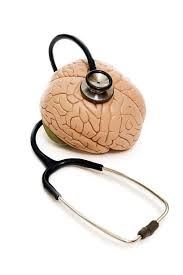 [Speaker Notes: 1. A pozitív eredmény azt jelentené, hogy a humor felismerésének
a hiánya nem tükrözi az általános pszichiátriai tapasztalatokat (pl.
a társadalmi interakciók és a mindennapok zavarai,
belépés a mentális egészségügyi rendszerbe és a pszichiátriai kezelés) vagy általános érzelmi zavar (például a depresszió vagy szorongás tünetei).

2. Ez utalna a humor károsodott felismerésének alapjául szolgáló kognitív komponensekre skizofréniánál]
THE STUDY
N=60
20: outpatients with schizophrenia
20: psychiatric control group
20: healthy control group

Tasks
Self-report questionnaires
Cognitive tests
Humour task
[Speaker Notes: 1. outpatient = ambuláns beteg

A diagnosis
of schizophrenia by DSM-IV-TR criteria (APA, 2000) was confirmed
by one of two Psychiatrists (J.P.R. and J.P.) using the Mini
International Neuropsychiatric Interview (M.I.N.I.
Positive and Negative Symptoms of Schizophrenia Scale
Calgary Depression Scale for Schizophrenia
(CDSS; Addington et al., 1992), and Hamilton Depression Inventory
(HAM-D; Hamilton, 1960). All 20 patients were taking
antipsychotic medication at the time of testing (18 atypical, 1 typical,
1 both typical and atypical). Mean chlorpromazine equivalent
dose of antipsychotic medication was 358 mg/day (SD 390 mg/
day). HAM-D scores fell within the normal to mildly depressed
range of 0–13.
2. Eighteen of the 20 participants
in the psychiatric control group had described a recent history of
appreciable dysphoria (i.e., depressive disorder, adjustment disorder
with depressed mood, post-traumatic stress disorder).]
SELF-REPORT QUESTIONNAIRES
Social Functioning Scale 
Social Interaction Anxiety Scale 
Revised Social Anhedonia Scale
Snaith–Hamilton Pleasure Scale
Social Adaptation Self-Evaluation Scale
[Speaker Notes: Social Functioning Scale (SFS;
Birchwood et al., 1990); Social Interaction Anxiety Scale (SIAS;
Mattick and Clarke, 1998); Revised Social Anhedonia Scale (RSAS;
Eckblad et al., 1982); Snaith–Hamilton Pleasure Scale (SHAPS; Snaith
et al., 1995) and the Social Adaptation Self-Evaluation Scale
(SASS; Bosc et al., 1997). 

The SFS is a self-report questionnaire
developed for outpatients with schizophrenia. The SIAS is a self-report
questionnaire that measures subjective anxiety during social
situations. The RSAS is a true–false questionnaire that measures
diminished pleasure derived from interpersonal interactions. The
SHAPS measures the present state of anhedonia. The SASS is selfreport
inventory to assess level of social adjustment.]
COGNITIVE TESTS
National Adult Reading Test
Wisconsin Card Sorting Test
Controlled Oral Word Association Test
A category fluency test 
Stroop Color-WordTest
Trail Making Test A and B 
California Verbal Learning Test-II 
Wechsler Adult Intelligence Scale
	WAIS-III Digit Symbol-Coding 
	WAIS-III Picture-Arrangement
	WAIS-III Similarities
	WAIS-III Comprehension
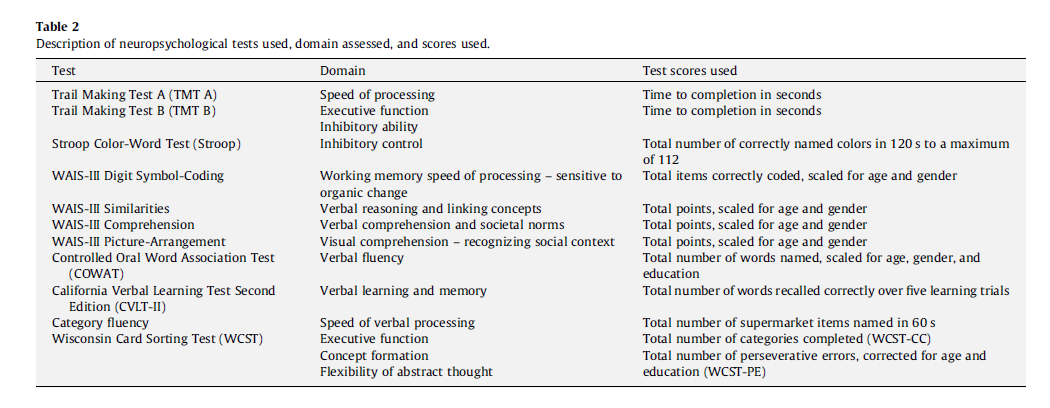 [Speaker Notes: National Adult Reading Test (NART; Nelson and Willison,
1991; Morrison et al., 2000), Wisconsin Card Sorting Test (WCST;
Heaton, 1981); Controlled Oral Word Association Test (COWAT;
Benton et al., 1983); a category fluency test; Stroop Color-Word
Test (Stroop; Trenerry, 1989); Trail Making Test A and B (TMT-A/B;
Reiten, 1971); California Verbal Learning Test-II (CVLT-II; Delis
et al., 2000); WAIS-III Digit Symbol-Coding; WAIS-III Picture-
Arrangement; WAIS-III Similarities, and WAIS-III Comprehension
(Wechsler, 1997). Wechsler Adult Intelligence Scale]
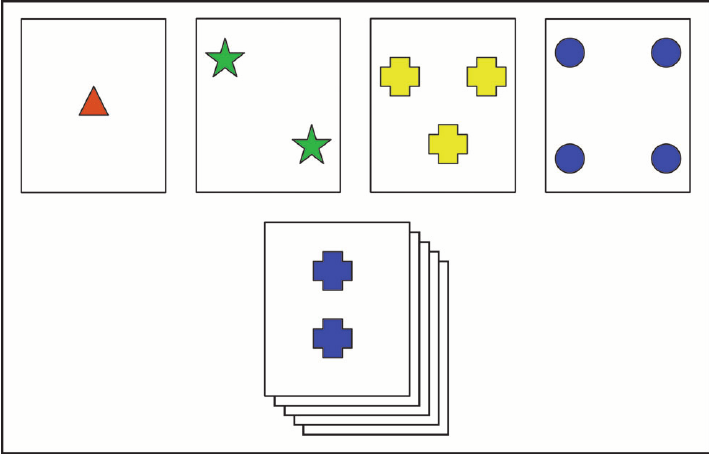 WCST
Schizophrenic subjects:
perseverate relative to 
Controls (Butler et al, 1992), (Pantelis et al, 1999)


>> Poor attentional set shifting
[Speaker Notes: Külön említést érdemel a WCST

A recent study suggested that WCST might be helpful to differentiate
bipolar disorder from schizophrenia (Wobrock et al., 2008).]
THE GIST OF IT ALL ─THE HUMOUR TASK
64 black & white cartoon comics
32
the original captions replaced by a non-funny, but relevant caption
32
original form
Task:
Participants were instructed to judge each comic as either original or altered

Important: participants were not to judge whether they found the comic amusing, but whether the comic was in its original form and intended to be funny
[Speaker Notes: ↙					↘:
32 original form			32: the original caption 					replaced by a non-funny, but 					relevant caption
Task: 
Participants were instructed to judge each comic
as either original or altered.
Important:
participants were not to judge whether they found the comic
amusing, but whether the comic was in its original form and intended
to be funny.]
HYPOTHESES
Schizophrenia: diminished humour perception due to impaired cognitive abilities

Diminished humour perception cannot be attributed to depression, anxiety and other factors accompanying the being in psychiatric care
[Speaker Notes: As predicted,
the schizophrenia group showed significant and substantial
deficits in humour recognition compared to the healthy group,
t(38) = 5.1, P < 0.001, ES = 1.55. Equally important, was that the
schizophrenia group’s humour recognition performance was also
poorer than that of the psychiatric control group,

executive
functioning deficits may be a major factor underlying social
impairment associated with schizophrenia.]
ANALYSES
ANOVA
Post-hoc t-tests
ANCOVA
RESULTS
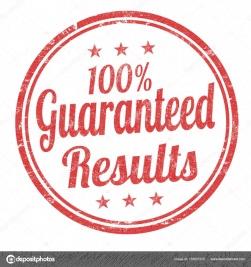 Cognitive performance comparisons
no difference - NART, category fluency, word association, verbal reasoning
difference – WM, RT, EF, complex cognitive functions, social reasoning
Anhedonia and social functioning questionnaires
Anhedonia: SG < PG
Social adjustment: SG > PG
Humour recognition
       SG < PG, HC
       PG = HC
RESULTS
Humour and clinical measures
Clinical symptomology ∝ humour perception
Cognitive correlates of humour recognition
SG: humour recognition correlates with general intellectual functioning, social reasoning, EF
Social correlates of humour recognition
    social adjustment ∝ humour recognition
      social anxiety ↓ humour recognition ↑
     anhedonia ⟂ humour recognition
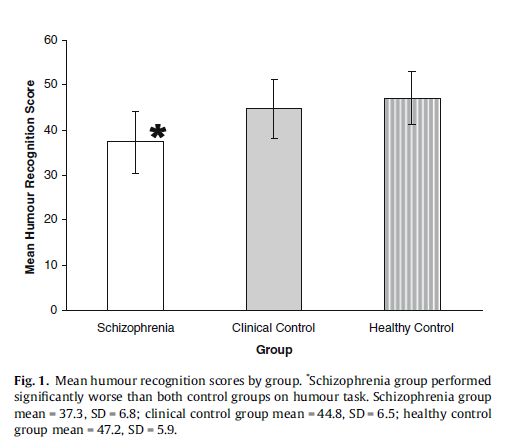 DISCUSSION
Analysing humour as a cognitive domain → undiscloses mechanisms of schizophrenia
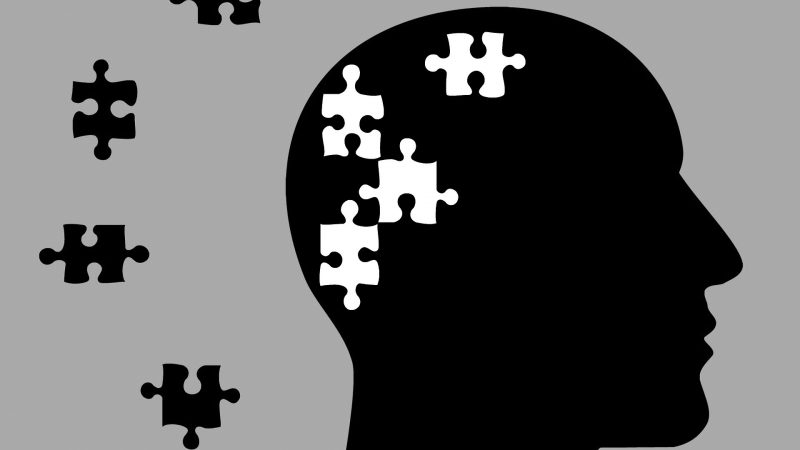 CRITICISM
Limitations
No bonferroni correction
Modest sample size → type 2 error?
NART instead of direct IQ – not a threat
Does not take into account the affective component of humour
Medications and antipsychotics (chlorpromazine)
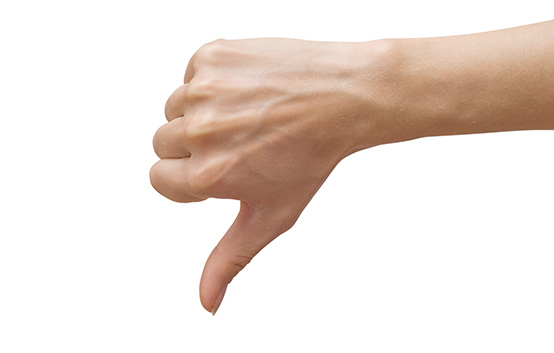 [Speaker Notes: First, because this is an exploratory
study, we have purposely not utilized a Bonferroni correction
for the multiple correlations between cognitive tests and
humour performance.

National Adult Reading Test 

Other tests,
for instance, have sometimes measured laughter responses.

The sedative or
anticholinergic effects of some psychiatric medications can perhaps
lessen cognitive performance.
Additionally, it could be argued that medication usage might
have, in fact, minimized any real differences in humour perception
scores between the groups]
CRITICISM
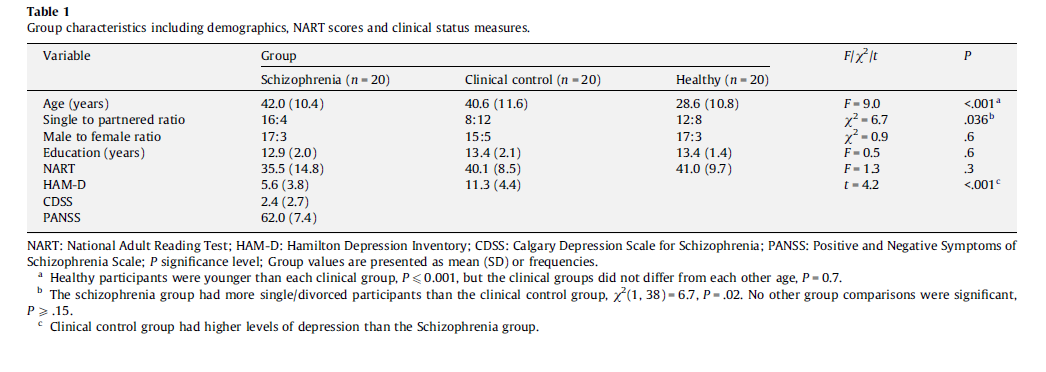 [Speaker Notes: First, because this is an exploratory
study, we have purposely not utilized a Bonferroni correction
for the multiple correlations between cognitive tests and
humour performance.

National Adult Reading Test 

Other tests,
for instance, have sometimes measured laughter responses.

The sedative or
anticholinergic effects of some psychiatric medications can perhaps
lessen cognitive performance.
Additionally, it could be argued that medication usage might
have, in fact, minimized any real differences in humour perception
scores between the groups]
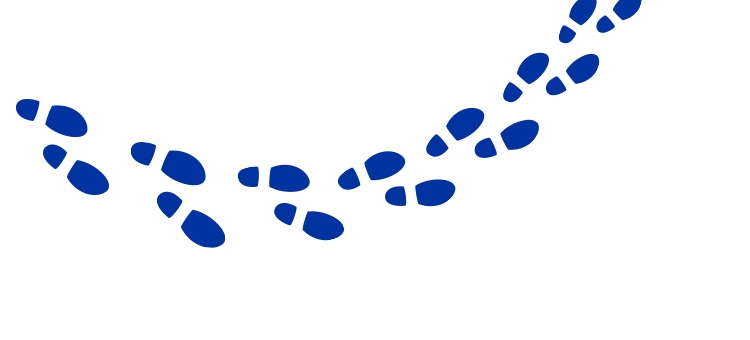 FURTHER STEPS
Neuroimaging investigations

Long-term studies evaluating the stability and predictive utility of humour deficits over time

The proposal to include humour measures in cognitive-emotional remediation and/or pharmacological trials to better appreciate the pathophysiology and clinical significance of humour perception deficits in schizophrenia
CONCLUSIONS
Humour recognition deficits in schizophrenia: confirmed


This attrition is specific to schizophrenia
THANK YOU!